Luminous mysteries of the rosary for the people of Sudan.“pray continually and never lose heart” (Luke 18:1)
We will keep our microphones muted once we begin, two readers will read the prayers, please join in with the words on the screen, either the whole prayer or the community responses, which are in italics.

All the prayers, readings and reflections will be on the screen for you to follow.

As powerful as it is for us to pray together, it would be wonderful if every parish in England & Wales was able to say these prayers as well. If you would like to meet as a group in your parish, everything is available at cafod.org.uk/rosary
Introduction
A year on from its start, the conflict in Sudan has forced millions of people to flee their homes and now famine is looming.CAFOD’s local partners are already responding, and as we prepare to ramp up our response, we spend time today holding our sisters and brothers in Sudan in prayer.
We reflect together on the luminous mysteries of the rosary, praying that the light of Jesus may be felt by our sisters and brothers in Sudan, and asking Mary to be beside us as we act in solidarity with those fleeing violence and facing famine.
 In the name of the Father, the Son and the Holy Spirit, Amen.
I believe in God, the Father Almighty, 
Creator of heaven and earth, 
and in Jesus Christ, his only Son, our Lord, 
who was conceived of the Holy Spirit, born of the Virgin Mary, 
suffered under Pontius Pilate, was crucified, died and was buried; 
he descended into hell; on the third day he rose again from the dead; 
he ascended into heaven, and is seated at the right hand of God the Father Almighty; 
from there he will come to judge the living and the dead. 
I believe in the Holy Spirit, the holy catholic Church, 
the communion of saints, the forgiveness of sins, the resurrection of the body, and life everlasting. Amen.
Pray one Our Father on the single bead nearest the cross
Our Father, who art in heaven, 
hallowed be thy name; 
thy kingdom come, thy will be done on earth as it is in heaven. 
Give us this day our daily bread; 
and forgive us our trespasses as we forgive those who trespass against us; 
and lead us not into temptation, 
but deliver us from evil. 
Amen.
Pray one Hail Mary on each of the next three beads for an increase in faith, hope and charity.
Hail Mary, full of grace, the Lord is with thee. 
Blessed art thou amongst women and blessed is the fruit of thy womb, Jesus. 
Holy Mary, mother of God, pray for us sinners, now and at the hour of our death. 
Amen.
On the next single bead, pray the Glory Be
Glory be to the Father and to the Son and to the Holy Spirit. 
As it was in the beginning, is now, and ever shall be, world without end. 
Amen.
The first Luminous Mystery: Jesus’ Baptism in the Jordan
Then Jesus appeared: he came from Galilee to the Jordan to be baptised by John. John tried to dissuade him, with the words, “It is I who need baptism from you, and yet you come to me!” But Jesus replied, “Leave it like this for the time being; it is fitting that we should, in this way, do all that uprightness demands.” Then John gave in to him. And when Jesus had been baptised he at once came up from the water, and suddenly the heavens opened and he saw the Spirit of God descending like a dove and coming down on him. And suddenly there was a voice from heaven, “This is my Son, the Beloved; my favour rests on him.” 
						(Matthew 3:13-17)
Reflection
As Jesus is baptised, the Holy Spirit comes down upon him in the form of a dove. We are all beloved children of God, all empowered by the Holy Spirit.
The dove is also a sign of peace of course and peace is a fruit of the Holy Spirit.  
 As we pray this mystery, we open ourselves to the peace of the Holy Spirit working in our lives. Moved by the Spirit, we pray for peace to replace the violence faced by 25 million Sudanese, who are now in urgent need of humanitarian assistance.
Our Father, who art in heaven, hallowed be thy name; 
thy kingdom come, thy will be done on earth as it is in heaven. 
Give us this day our daily bread; 
and forgive us our trespasses as we forgive those who trespass against us; 
and lead us not into temptation, but deliver us from evil. Amen.
				
Hail Mary, full of grace, the Lord is with thee. Blessed art thou amongst women and blessed is the fruit of thy womb, Jesus. Holy Mary, mother of God, pray for us sinners, now and at the hour of our death. Amen.
				
Glory be to the Father and to the Son and to the Holy Spirit. As it was in the beginning, is now, and ever shall be, world without end. Amen.

O my Jesus, forgive us our sins, save us from the fires of hell and lead all souls to heaven, especially those who are most in need of thy mercy.
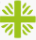 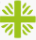 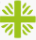 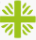 The second Luminous Mystery: The Wedding at Cana
On the third day there was a wedding at Cana in Galilee. The mother of Jesus was there, and Jesus and his disciples had also been invited. And they ran out of wine, since the wine provided for the feast had all been used, and the mother of Jesus said to him, “They have no wine.” Jesus said, “Woman, what do you want from me? My hour has not come yet.” His mother said to the servants, “Do whatever he tells you.” There were six stone water jars standing there, meant for the ablutions that are customary among the Jews: each could hold twenty or thirty gallons. Jesus said to the servants, “Fill the jars with water,” and they filled them to the brim. Then he said to them, “Draw some out now and take it to the president of the feast.” They did this; the president tasted the water, and it had turned into wine. Having no idea where it came from – though the servants who had drawn the water knew – the president of the feast called the bridegroom and said, “Everyone serves the good wine first and the worse wine when the guests are well wined; but you have kept the best wine till now.” This was the first of Jesus’ signs: it was at Cana in Galilee. He revealed his glory, and his disciples believed in him. (John 2:1-11)
Reflection

This first miracle of Jesus is one that is very familiar to us and is used in everyday speech to illustrate the impossible happening – a miracle.  

Telley Sadia, CAFOD’s Country Representative for Sudan, tells us that “At least 25 million Sudanese need immediate, emergency help. Families are already going hungry, and famine is looming. This crisis threatens to become the worst in living memory”. 

As we pray this mystery, we ask Mary to stand with us and strengthen us in our faith and belief in the miracle of a lasting peace for all in Sudan and to fortify us in our determination to not stand aside in this difficult time for our sisters and brothers.
Our Father, who art in heaven, hallowed be thy name; 
thy kingdom come, thy will be done on earth as it is in heaven. 
Give us this day our daily bread; 
and forgive us our trespasses as we forgive those who trespass against us; 
and lead us not into temptation, but deliver us from evil. Amen.
				
Hail Mary, full of grace, the Lord is with thee. Blessed art thou amongst women and blessed is the fruit of thy womb, Jesus. Holy Mary, mother of God, pray for us sinners, now and at the hour of our death. Amen.
				
Glory be to the Father and to the Son and to the Holy Spirit. As it was in the beginning, is now, and ever shall be, world without end. Amen.

O my Jesus, forgive us our sins, save us from the fires of hell and lead all souls to heaven, especially those who are most in need of thy mercy.
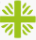 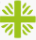 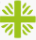 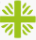 The third Luminous Mystery:  The Proclamation of the Kingdom
After John had been arrested, Jesus went into Galilee. There he proclaimed the gospel from God saying, “The time is fulfilled, and the kingdom of God is close at hand. Repent, and believe the gospel.” 
						(Mark 1:14-15)
Reflection
Jesus calls us urgently – the time has come, now is the moment to repent and believe. God’s kingdom of love, justice, and peace is breaking into the world, and we are invited to change our lives to welcome it. 
The news from Sudan also calls us to urgent, immediate action: 8 million people in Sudan face famine-like conditions by June unless the violence ends, or humanitarian aid is significantly increased. People are running out of food, water and medicine and many families continue to risk fleeing their homes to escape the fighting.  There are more than 3 million children among those displaced.
As we pray this mystery, we ask Mary to pray for us for the energy we need to urgently share the love, grace and mercy we receive from God through our prayers and gifts.
Our Father, who art in heaven, hallowed be thy name; 
thy kingdom come, thy will be done on earth as it is in heaven. 
Give us this day our daily bread; 
and forgive us our trespasses as we forgive those who trespass against us; 
and lead us not into temptation, but deliver us from evil. Amen.
				
Hail Mary, full of grace, the Lord is with thee. Blessed art thou amongst women and blessed is the fruit of thy womb, Jesus. Holy Mary, mother of God, pray for us sinners, now and at the hour of our death. Amen.
				
Glory be to the Father and to the Son and to the Holy Spirit. As it was in the beginning, is now, and ever shall be, world without end. Amen.

O my Jesus, forgive us our sins, save us from the fires of hell and lead all souls to heaven, especially those who are most in need of thy mercy.
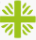 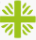 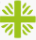 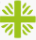 The fourth Luminous Mystery: The Transfiguration
Jesus took with him Peter, John, James and went up to the mountain to pray.  And it happened that, as he was praying, the aspect of his face was changed and his clothing became sparkling white. Suddenly there were two men there talking to him; they were Moses and Elijah… Peter said to Jesus “Master, it is wonderful for us to be here; so let’s make three tents, one for you, one for Moses and one for Elijah. He did not know what he was saying. As he spoke… a voice came from the cloud saying, “This is my son, the Chosen One. Listen to him. 
						(Luke 9:28-30, 33-35)
[Speaker Notes: Possible updated Bible text:
Jesus took with him Peter, John, James and went up to the mountain to pray.  And it happened that, as he was praying, the aspect of his face was changed and his clothing became sparkling white. Suddenly there were two men there talking to him; they were Moses and Elijah… Peter said to Jesus “Master, it is wonderful for us to be here; so let’s make three tents, one for you, one for Moses and one for Elijah. He did not know what he was saying. As he spoke… a voice came from the cloud saying, “This is my son, the Chosen One. Listen to him. 
(Luke 9:28-30, 33-35)]
Reflection
At the Transfiguration the disciples witness Jesus in glory. They hardly know what to do. Perhaps we should stay here, Peter suggests, and build shelters. But Jesus takes his friends back down the mountain and back to his work of seeking out the people who need his presence, love and healing.​​We too are called to actively live out God’s love. Today, our love for one another is focussed on the Sudan crisis. CAFOD’s local partners are supporting families who have fled violence within Sudan, and refugees from neighbouring countries living in Sudanese host communities. They are working hard to provide emergency food packages, and cash payments to families, which allow them to buy their own food at market like food, as well as other essentials like medicine. They are hoping to repair damage to pipelines and build new ones so that clean water can reach the communities who need it.  
As we pray this decade, we ask Mary to pray for us and these brave local partners as we work together to transform the world in our own small way, recognising that our actions are filled with the enormous love of Christ.
Our Father, who art in heaven, hallowed be thy name; 
thy kingdom come, thy will be done on earth as it is in heaven. 
Give us this day our daily bread; 
and forgive us our trespasses as we forgive those who trespass against us; 
and lead us not into temptation, but deliver us from evil. Amen.
				
Hail Mary, full of grace, the Lord is with thee. Blessed art thou amongst women and blessed is the fruit of thy womb, Jesus. Holy Mary, mother of God, pray for us sinners, now and at the hour of our death. Amen.
				
Glory be to the Father and to the Son and to the Holy Spirit. As it was in the beginning, is now, and ever shall be, world without end. Amen.

O my Jesus, forgive us our sins, save us from the fires of hell and lead all souls to heaven, especially those who are most in need of thy mercy.
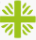 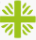 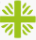 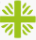 The fifth Luminous Mystery: The Institution of the Eucharist
Now as they were eating, Jesus took bread, and when he had said the blessing he broke it and gave it to his disciples. “Take it and eat,” he said, “this is my body.” Then he took a cup, and when he had given thanks he handed it to them saying, “Drink from this, all of you, for this is my blood, the blood of the covenant, poured out for many for the forgiveness of sins.” 
						(Matthew 26:26-28)
Reflection
Jesus shared his Last Supper with the disciples and invited us all to take part in this feast, each time we receive the Eucharist. We share in the body and blood of the Lord, and it commits us to one another. We become one body, many parts, in Christ. As one body, when one of us is hurt, hungry or abandoned, we are all hurt, hungry and abandoned. 
As we contemplate this mystery, we pray that we may be nourished and strengthened by the gift of the Eucharist to honour Christ, not just in bread and wine, but also in one another.
Our Father, who art in heaven, hallowed be thy name; 
thy kingdom come, thy will be done on earth as it is in heaven. 
Give us this day our daily bread; 
and forgive us our trespasses as we forgive those who trespass against us; 
and lead us not into temptation, but deliver us from evil. Amen.
				
Hail Mary, full of grace, the Lord is with thee. Blessed art thou amongst women and blessed is the fruit of thy womb, Jesus. Holy Mary, mother of God, pray for us sinners, now and at the hour of our death. Amen.
				
Glory be to the Father and to the Son and to the Holy Spirit. As it was in the beginning, is now, and ever shall be, world without end. Amen.

O my Jesus, forgive us our sins, save us from the fires of hell and lead all souls to heaven, especially those who are most in need of thy mercy.
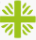 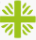 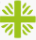 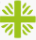 We finish our rosary for an end to hunger with a final invocation to our blessed Virgin Mary and ask her to pray for us, that we may build a world which reflects God’s Kingdom of peace and plenty for all. 

Mary, Mother of us all, pray for us, 
that our meditation on these mysteries may guide us into 
new ways of seeing the world, 
new ways of living so everyone lives free from the tyranny of violence, 
new ways of being global neighbours 
and seeking peace and justice for all,
as we seek to build the Kingdom to which your Son calls us. 
Amen.

 In the name of the Father, the Son and the Holy Spirit, Amen.
Thank you for joining together in prayer. To donate to the Sudan Crisis Appeal:cafod.org.uk/sudanappeal
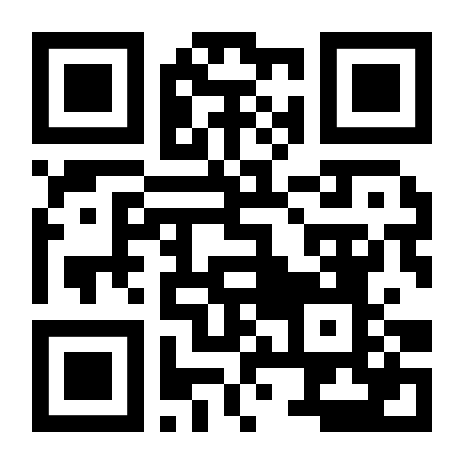 ACKNOWLEDGEMENT: Scripture texts taken from The Jerusalem Bible © 1966 by Darton Longman & Todd Ltd and Doubleday and Company Ltd.